Лобіювання інтересів та корупція.
Transparency 
International Ukraine
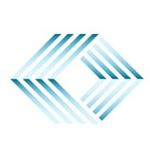 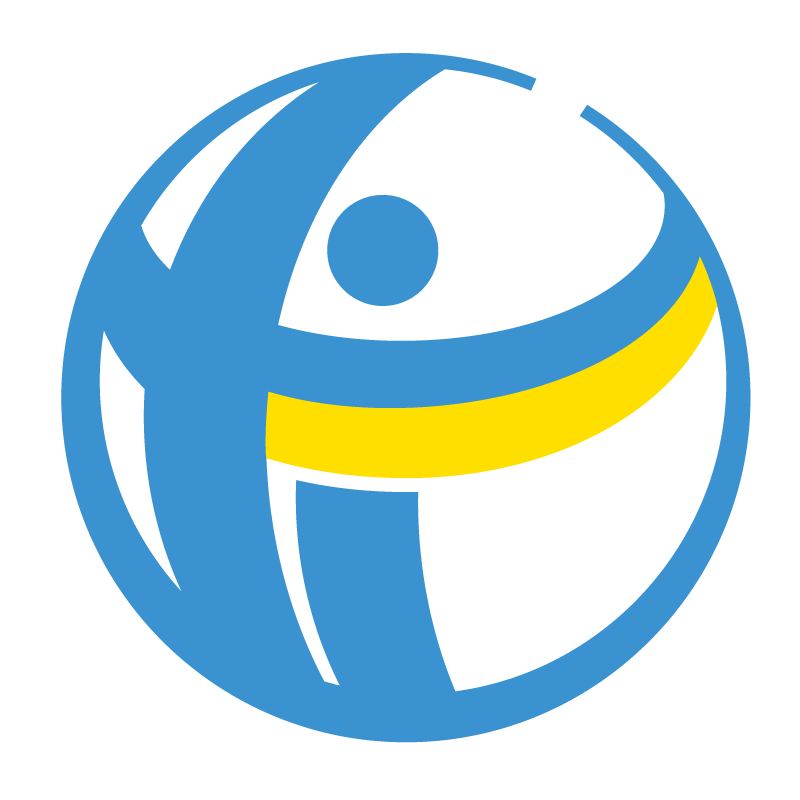 PROZORRO
Громадянська освіта  10 клас
Група, що чинить тиск
Lobby
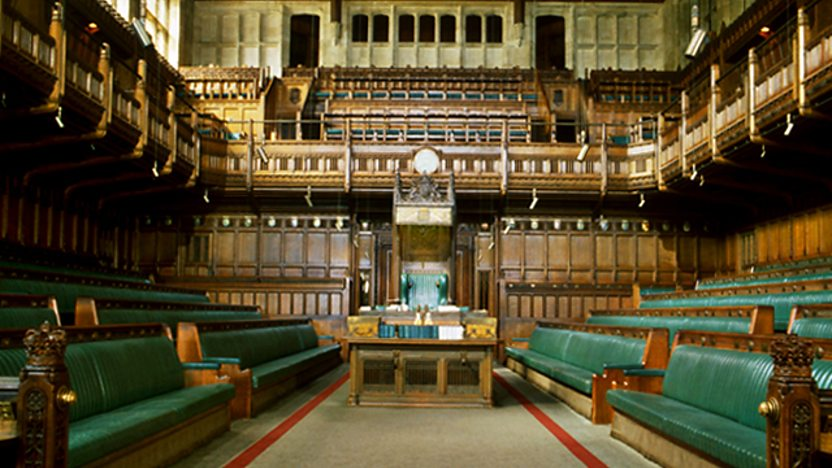 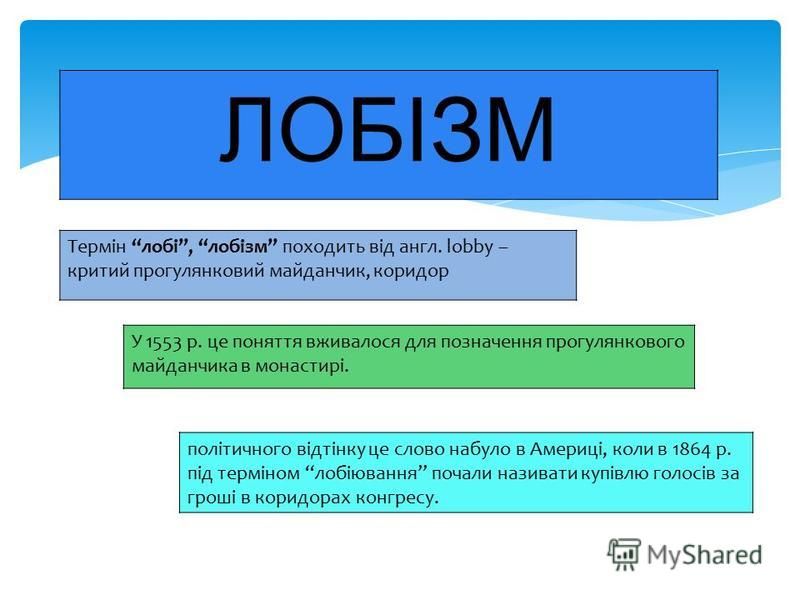 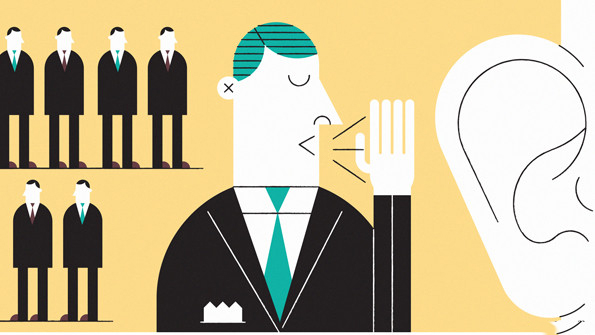 Лобізм (англ. lobbyism) – скоординована практика відстоювання інтересів чи чинення тиску на законодавців і чиновників неурядовими організаціями, фінансово-промисловими групами чи етнічними спільнотами на користь того, або іншого рішення. 
		Лобізм також передбачає діяльність зацікавлених осіб, яка сприяє ухваленню органами влади тих або інших рішень, з використанням формальних і неформальних відносин в органах влади.
З латинської «corruption» ― «корозія, роз’їдання,руйнування».
Корупція – негативне cупільне явище, яке проявляється в незаконному використанні посадовими особами їхніх прав і можливостей з  метою збагачення, що завдає шкоди державі.
Корупція - використання особами,  уповноважені на виконання функцій держави або місцевого самоврядування, наданих їм службових повноважень чи пов’язаних з ними можливостей з метою одержання неправомірної вигоди або прийняття такої вигоди чи прийняття обіцянки/ пропозиції такої вигоди для себе чи інших осіб або відповідно обіцянка/пропозиція чи надання неправомірної вигоди особі, зазначеній у частині першій статті 3 цього Закону, або на їх вимогу іншим фізичним чи юридичним особам з метою схилити цю особу до протиправного використання наданих їй службових повноважень чи пов’язаних з ними можливостей.
Кумівство
Розтрата
Шахрайство
Хабарництво
Вимагання
Види корупції
Негативні наслідки корупції:
ДОВІДКА :
32 бали зі 100 можливих, 122-е місце, поруч із Малі, Малаві та Ліберією. Такими є показники України в оприлюдненому 29 січня 2018 р.рейтингу «Індекс сприйняття корупції-2018», який щороку укладає міжнародна організація Transparency International. 
Рейтинг спирається на опитування експертів та бізнесу, які проводить низка міжнародних організацій.
Найвищий бал у рейтингу мають держави, в яких корупцію вважають мінімальною; найнижчий – найбільш корумповані, за сприйняттям, країни. Так, Данія в останньому рейтингу набрала 88 балів зі ста можливих і посіла перше місце (вважається найменш корумпованою за сприйняттям країною), Нова Зеландія – 87 балів, Фінляндія, Сингапур та Швеція – по 85 балів.
ВІДПОВІДАЛЬНІСТЬ:
За вчинення корупційних або пов’язаних з корупцією правопорушень особи, притягаються до кримінальної, адміністративної, цивільно-правової та дисциплінарної відповідальності у встановленому законом порядку.
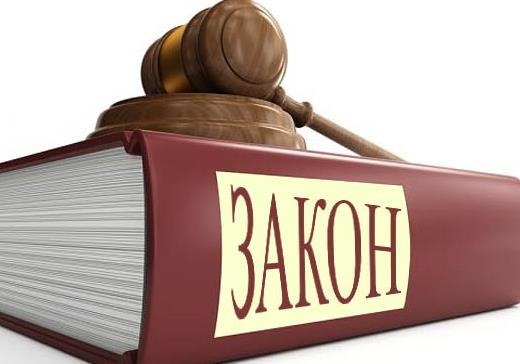 Щоб рівень життя покращувався, треба протидіяти корупції.
Протидія корупції не зводиться лише до того, щоб «посадити хабарників». Це ціла система різноманітних законів та дій, які мають викорінити корупцію 
як суспільне явище.
Для цього існує три основні напрями діяльності суспільства та держави: превенція, санкції, інформування та виховання.
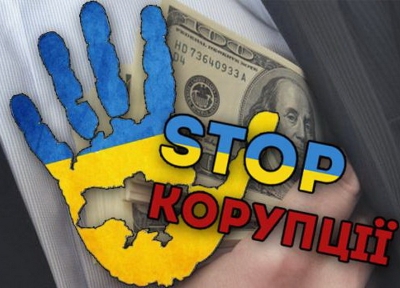 Також мають ефективно виконувати свою роботу новостворені спеціалізовані антикорупційні інституції: 
Національне антикорупційне бюро України (НАБУ), Спеціалізована антикорупційна прокуратура (САП) та Національне агентство України із запобігання корупції (НАЗК).
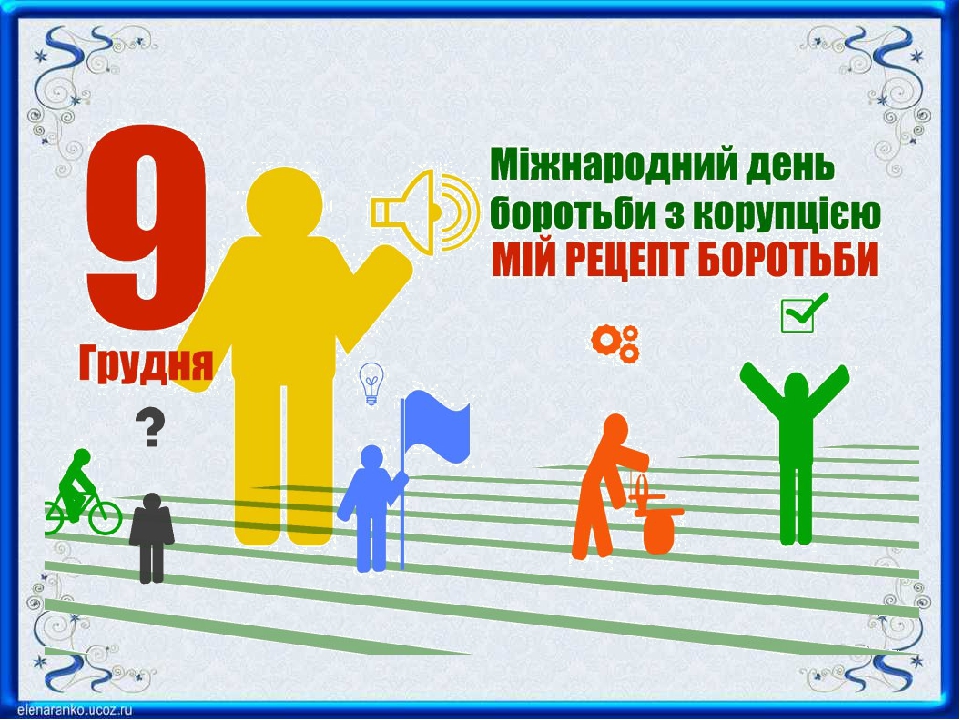